Как мотивировать учащихся на изучение 
                  немецкого языка
                     Решетникова З.Б.
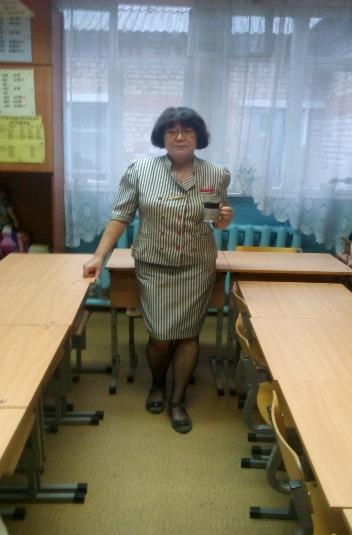 Создавайте мотивацию посредством выставления оценок на каждом уроке!!! Даже отрицательная оценка может мотивировать ученика учиться лучше.
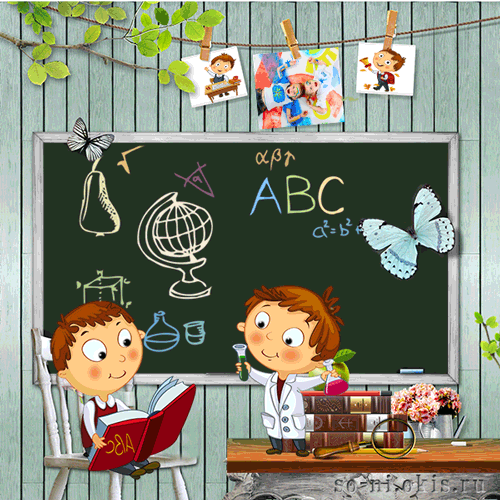 Нужно использовать уместные виды работ в нужное время для лучшего  усвоения предъявляемого материала.
Изобретайте собственные методы, пособия для ведения урока.
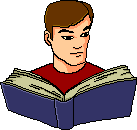 Метод игры – самый действенный в изучении иностранных языков.
Вот несколько примеров применения игровой технологии:
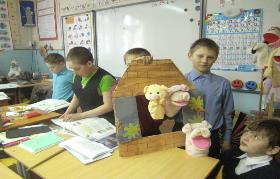 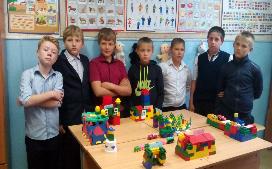 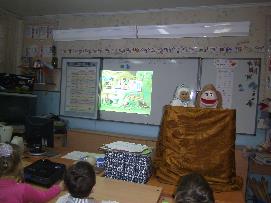 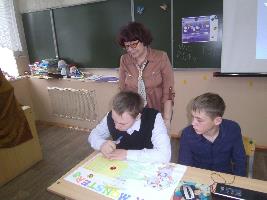 Использование различных азбук для шифрования упражнений, тем урока и т.д.
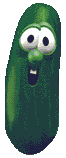 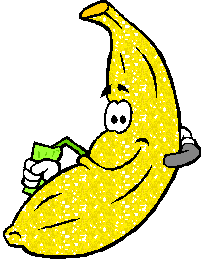 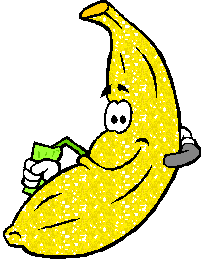 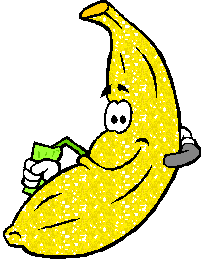 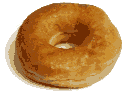 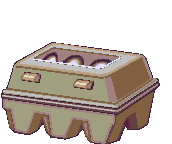 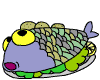 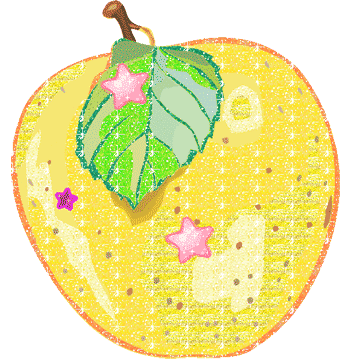 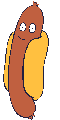 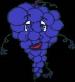 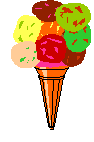 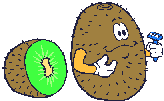 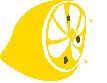 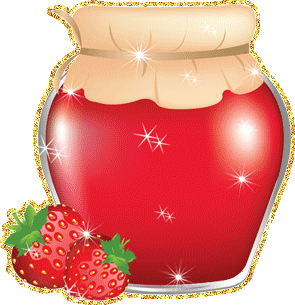 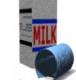 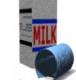 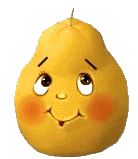 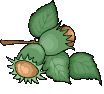 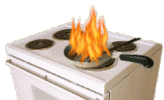 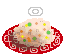 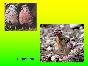 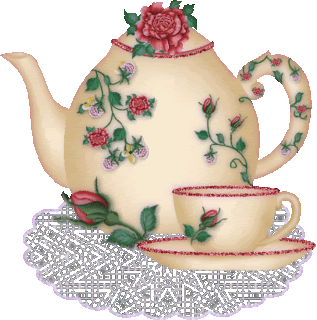 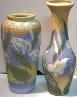 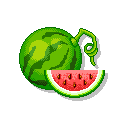 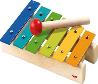 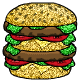 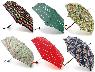 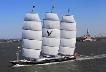 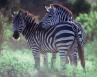 A-№    B- #    C- !     D-»    E- ”
F- ?     G-@    H- &    I- +   J- ^
K- =     L- :     M- %    N-**  O- *
P- ((     Q- ))    R- ++  S- )    T- $
U- ;       V- /     W- //    X- (   Y-///
Z- %%
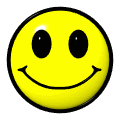 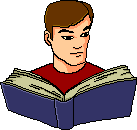 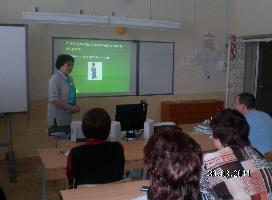 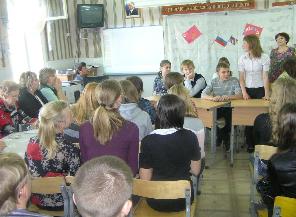 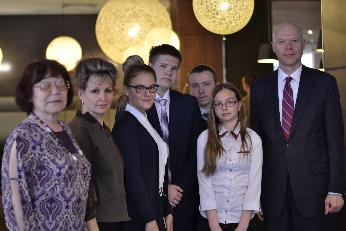 Рисование – очень полезный метод при обучении ИЯ: 
*выполнение команд. «Возьмите карандаш и нарисуйте …  Учитель говорит по-немецки, дети рисуют.
*нарисуй, что понял из текста
* Грамматические и фонетические сказки
Рисование – очень полезный метод при обучении ИЯ: 
*выполнение команд. «Возьмите карандаш и нарисуйте …  Учитель говорит по-немецки, дети рисуют.
*нарисуй, что понял из текста
* Грамматические и фонетические сказки
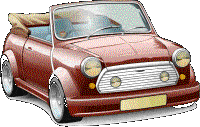 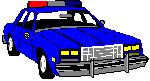 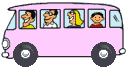 Поле чудес
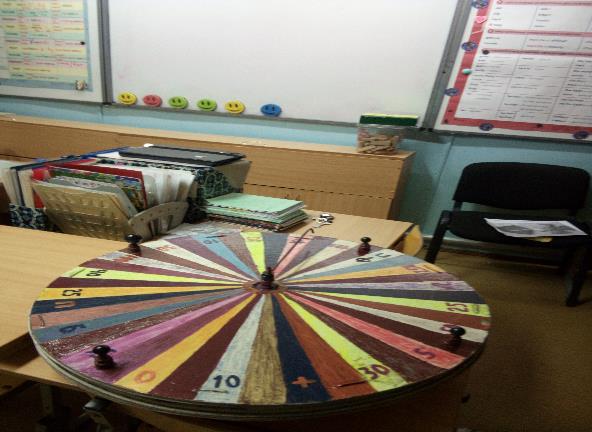 «Детские забавы»
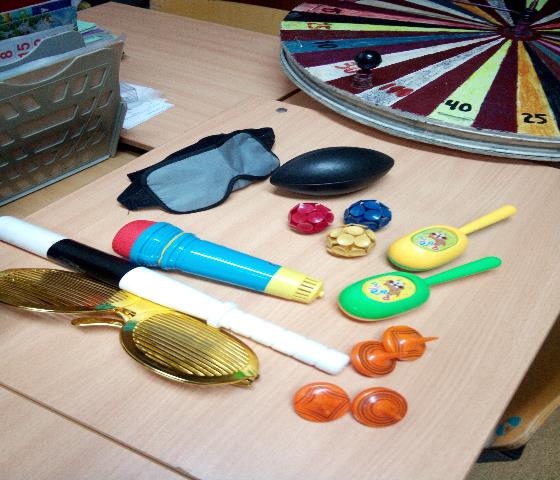 Хорошо забытое старое…
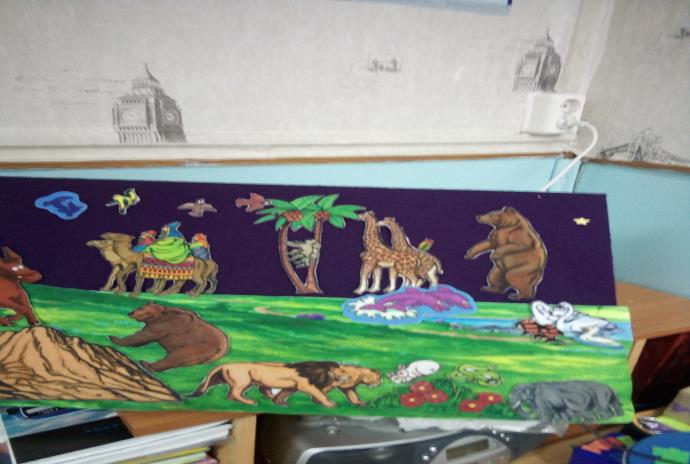 Сказки на правила чтения
шп
ш
sp
sch
ай
ой
ei
eu
Использование пантомимы на уроках (переезд, покупки)
Драматизация  (пример «Повар»)
Озвучивание сказок
Деловые игры (Магазин, Зубной кабинет и т.д.)
Игры на липучках
Многочисленные игры, настольные и подвижные, песни, использование видео, различная наглядность – все это тоже помогает мне создавать мотивацию учащихся к изучению немецкого языка.
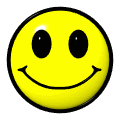